Le papillon
CARTE D’IDENTITÉ DE L’ESPECE
Nom de l’animal, nom de l’espèce.
Comment le reconnaît-on ? Sa forme, sa taille, son poids, sa couleur, ses signes particuliers, les différences entre le mâle et la femelle, entre les jeunes et les adultes s’il y en a.. Son cri...
Cyle de vie du papillon
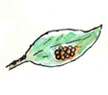 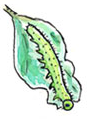 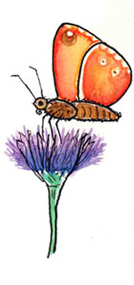 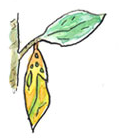 QUE MANGE-T-IL ?
Liste de ce qu’il mange et de ce qu’il préfère.
Quelle quantité de nourriture mange-t-il par jour ou par an ? 
Comment trouve-t-il sa nourriture, comment s’en empare-t-il ? 
Comment la mange-t-il ?
HABITAT NATUREL ?
INTERET POUR ESPACE NATURE
Qui mange qui ?